ACTIVITIES NIGHT
Monday, October 2ND
Grab an application from Admin & Gather your TEAM.
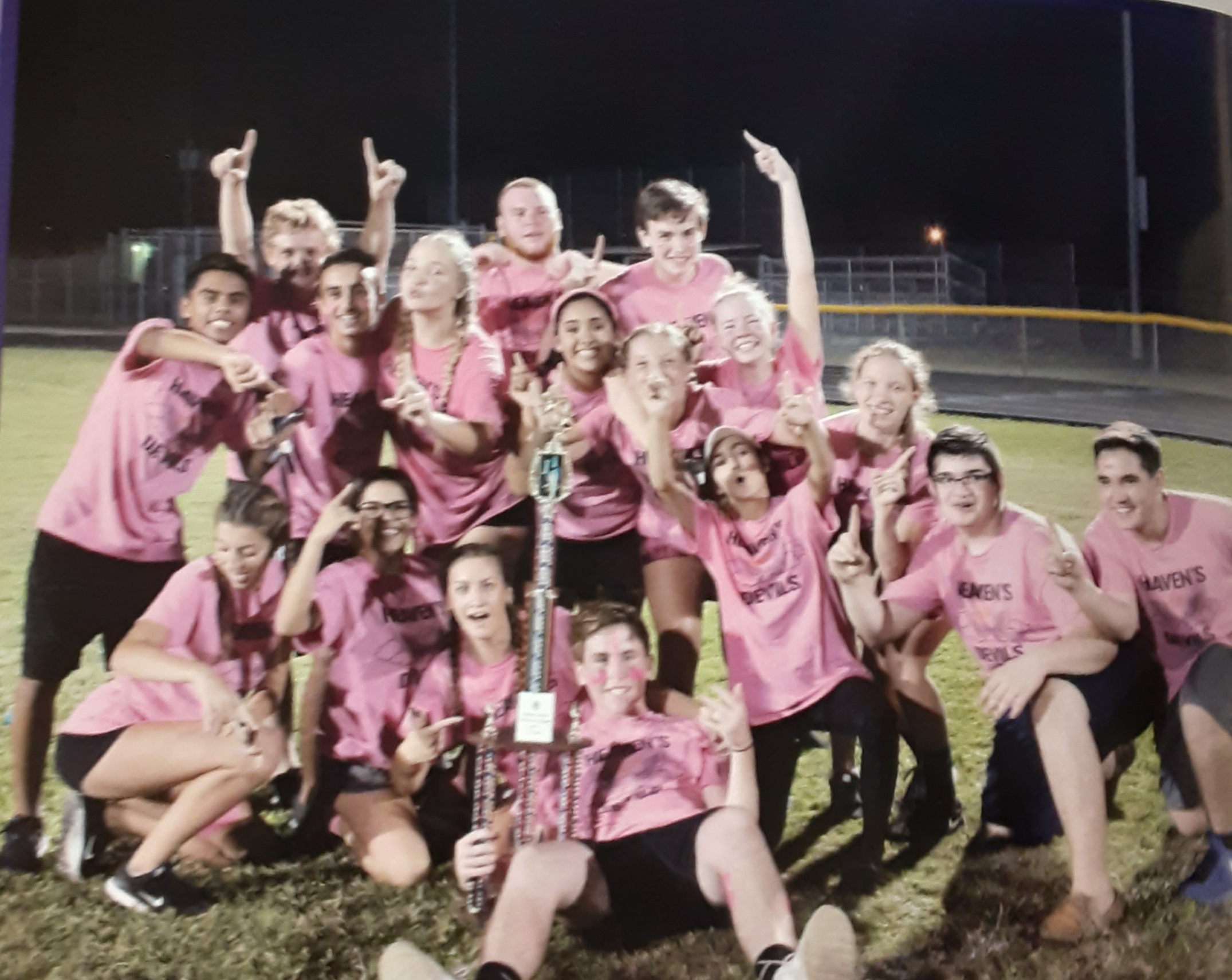 Find a Sponsor
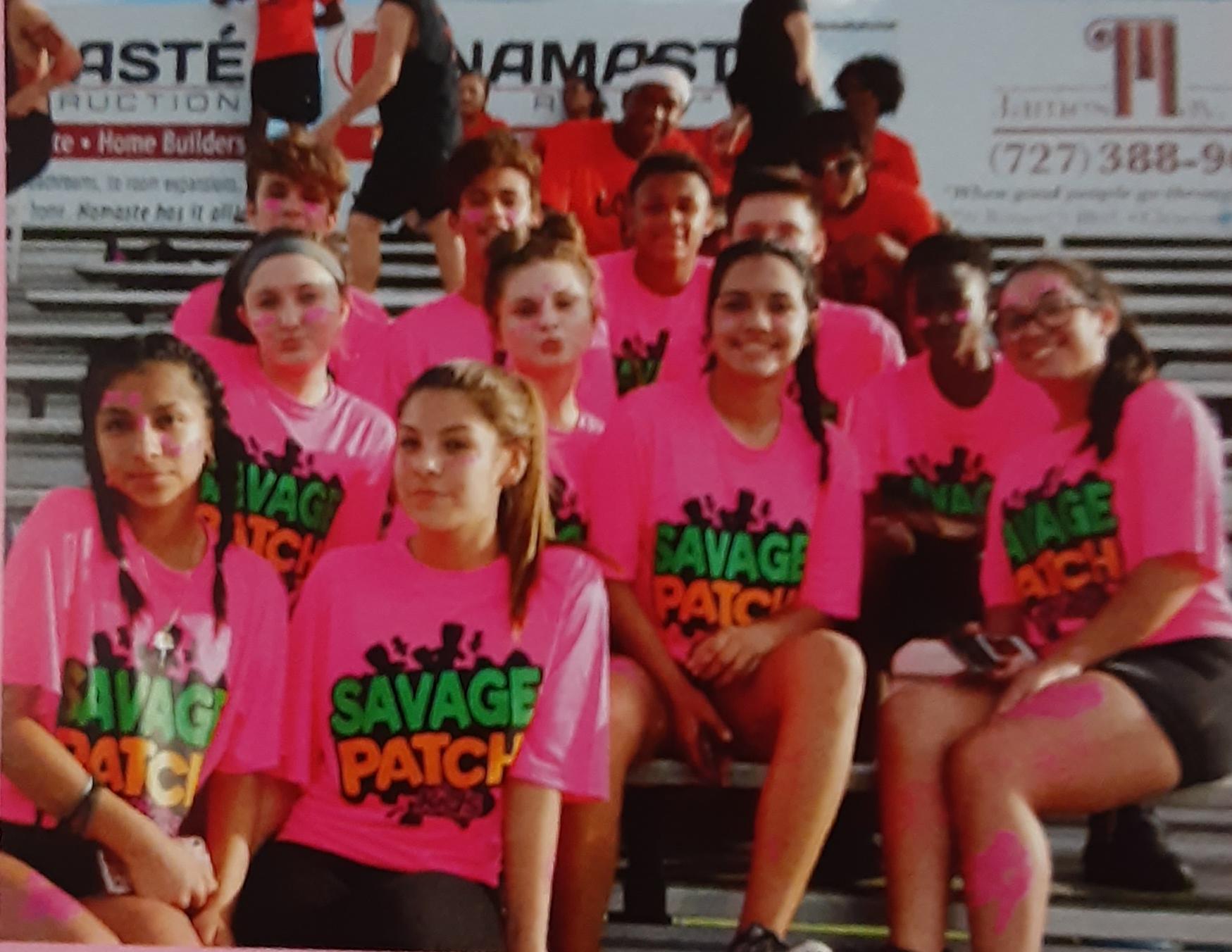 Name Your Team
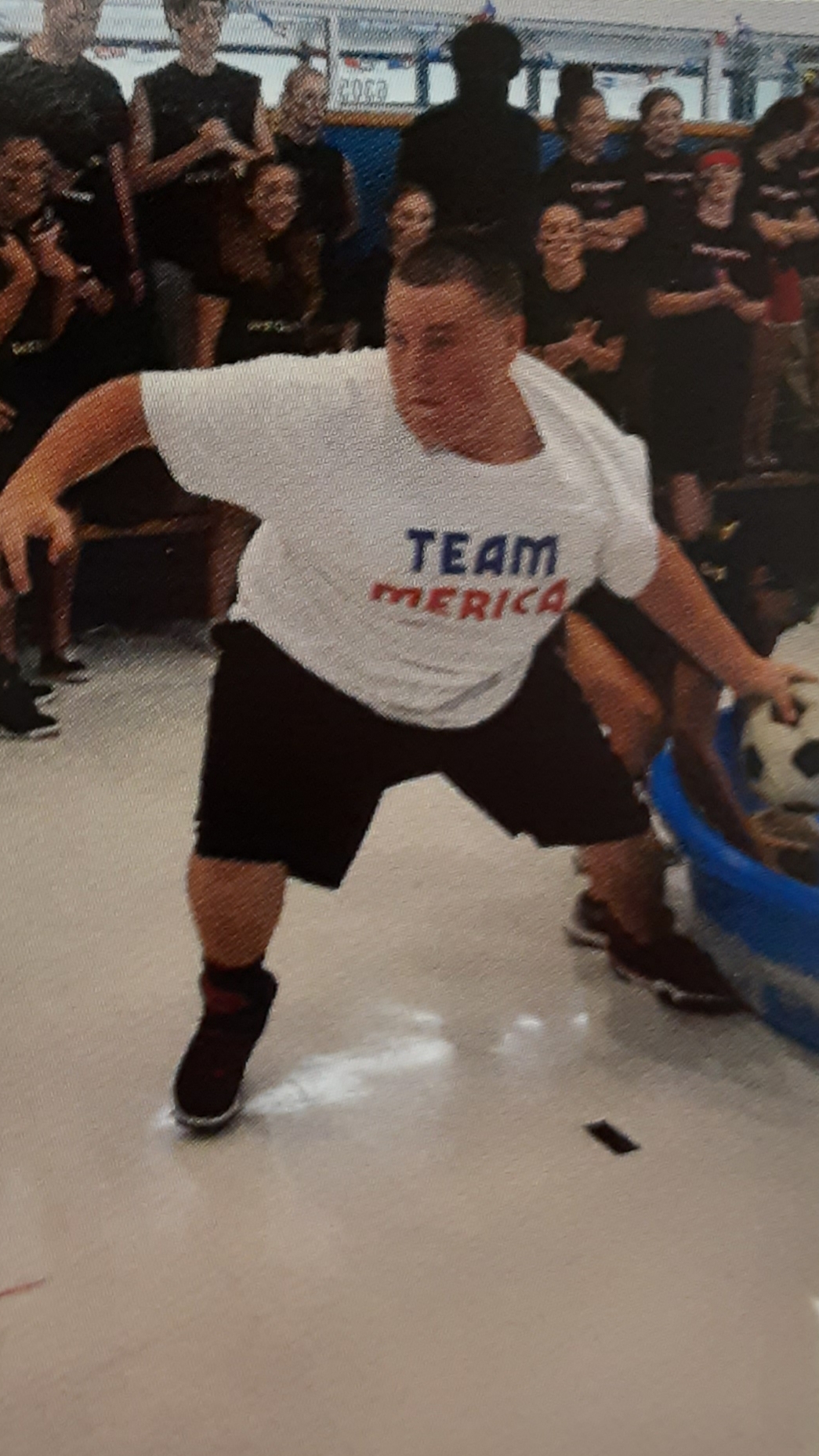 Make Your Shirts
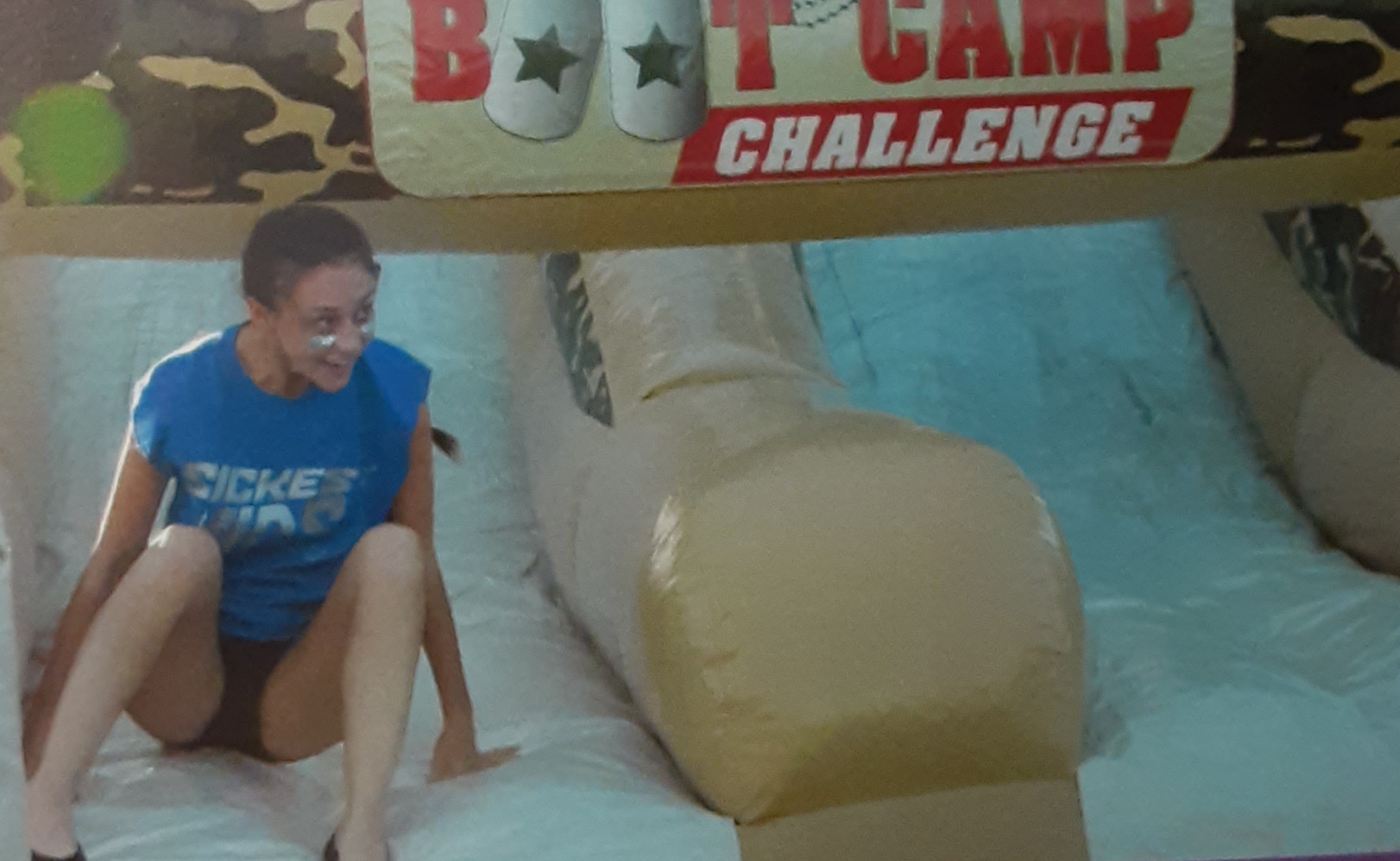 Create A TEAM POSTER
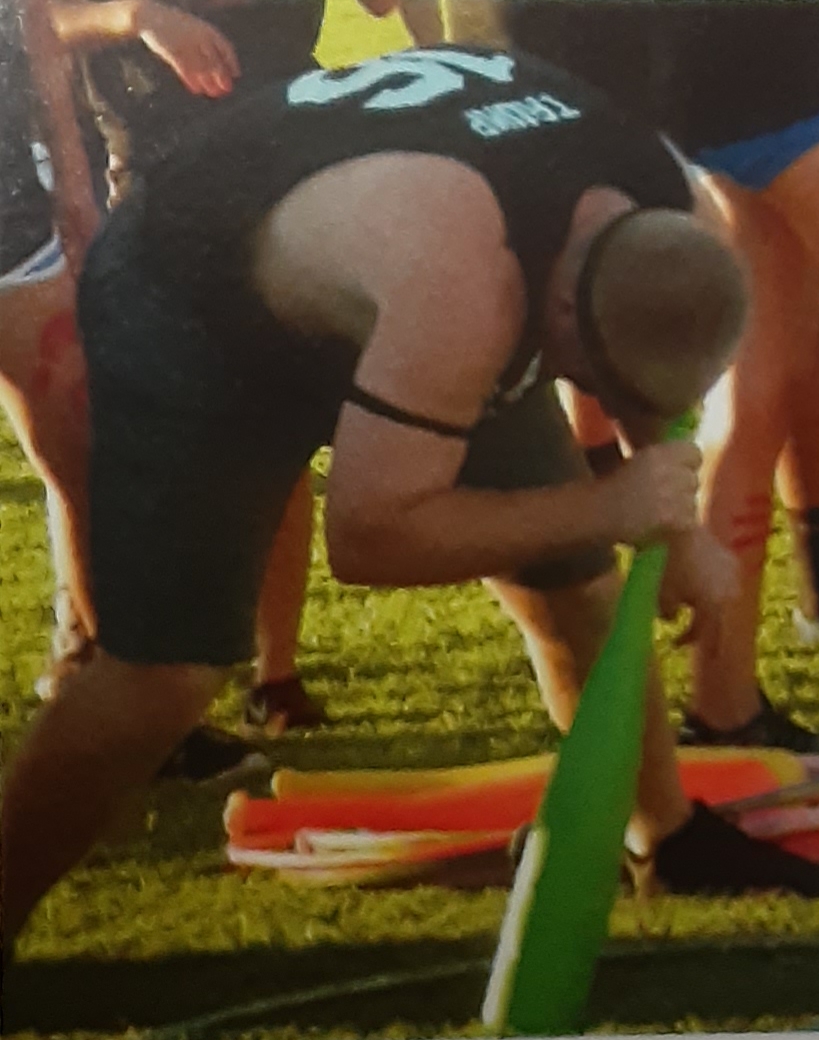 Make sure to send your Captain WITH your poster and $40.00 to the Team Meeting after school Thursday, October, 28th in A2 for a SUPER SHORT Meeting.
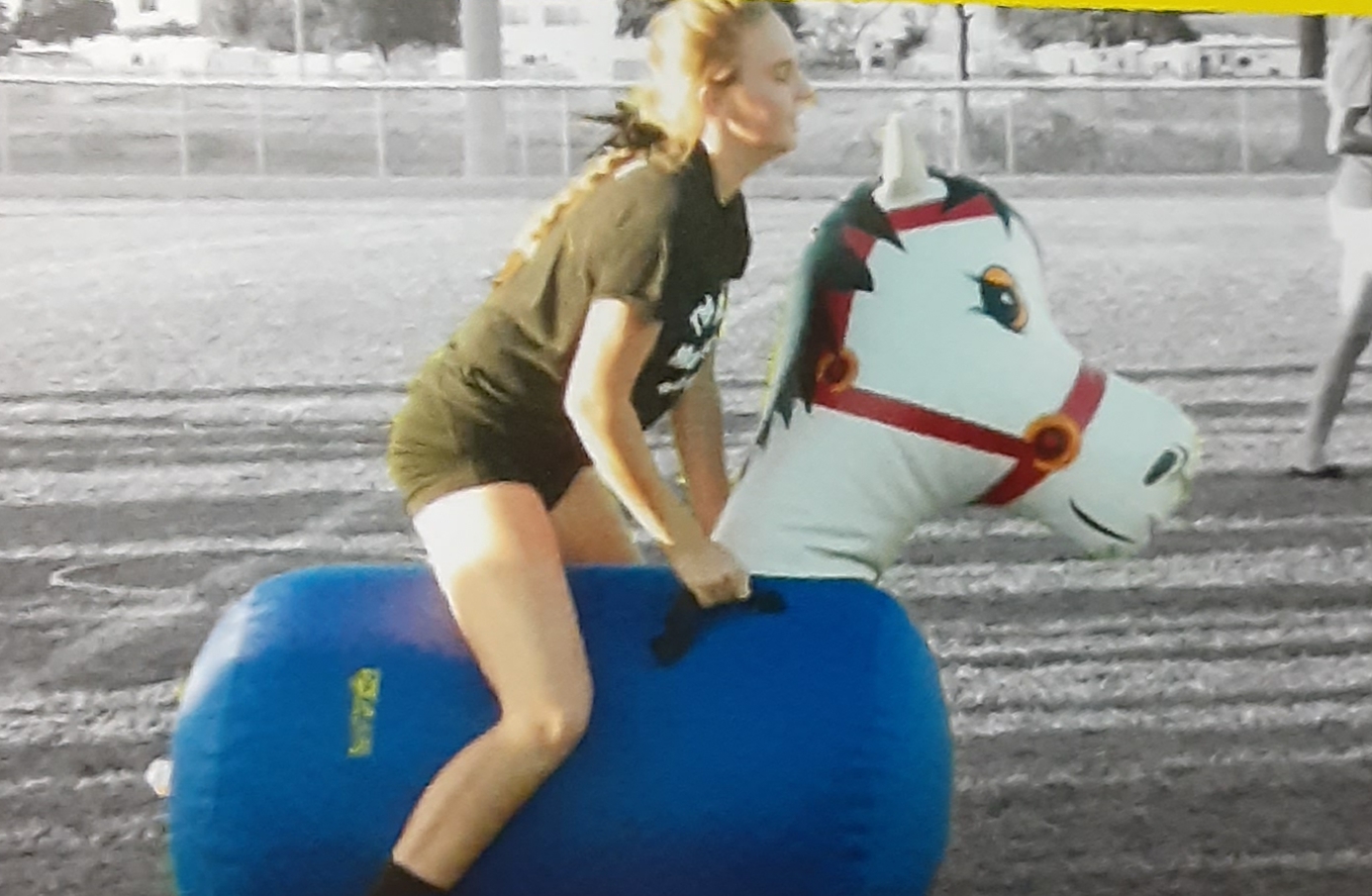 ARRIVE October 2nd  5pm READY FOR A GREAT TIME!
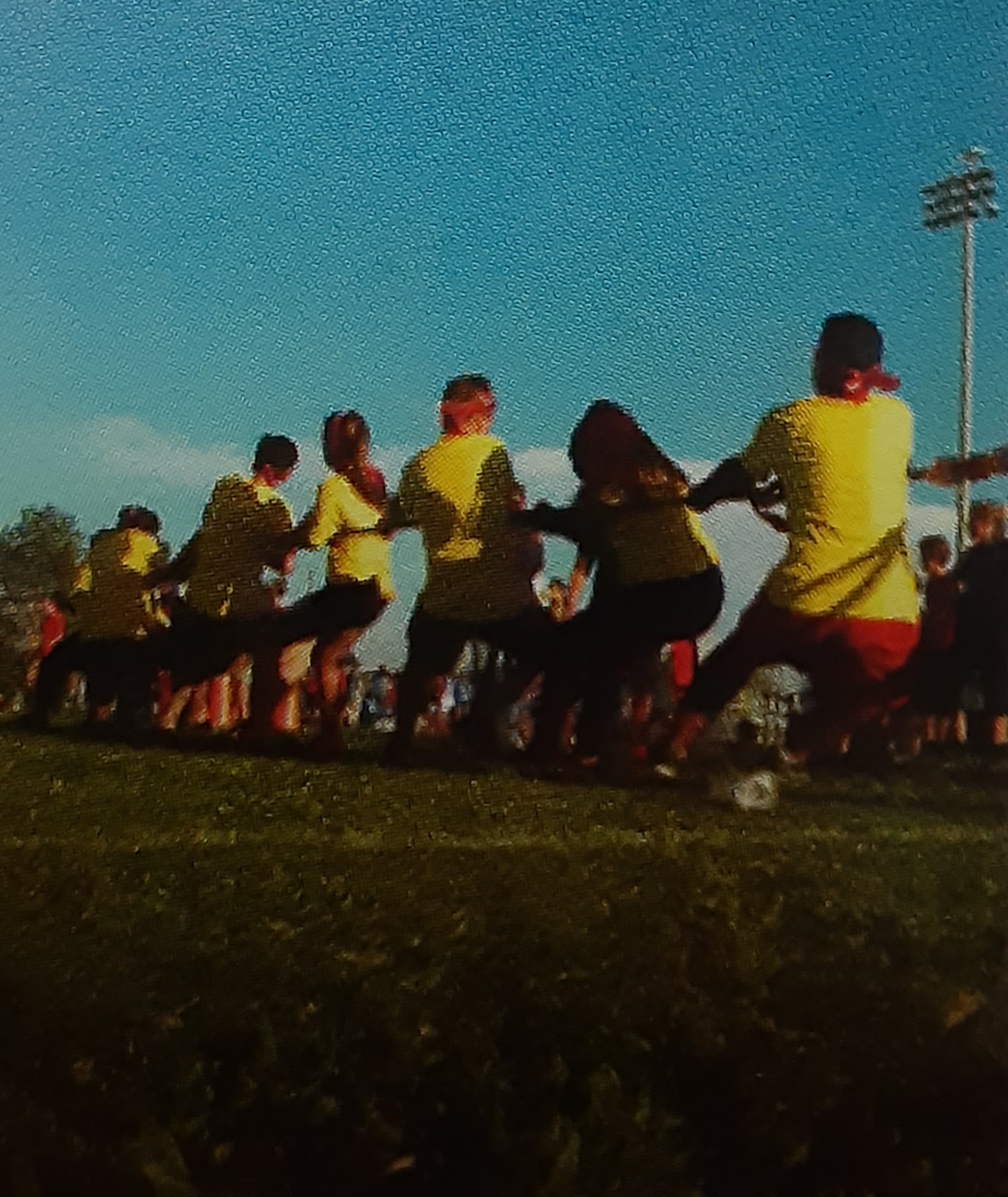 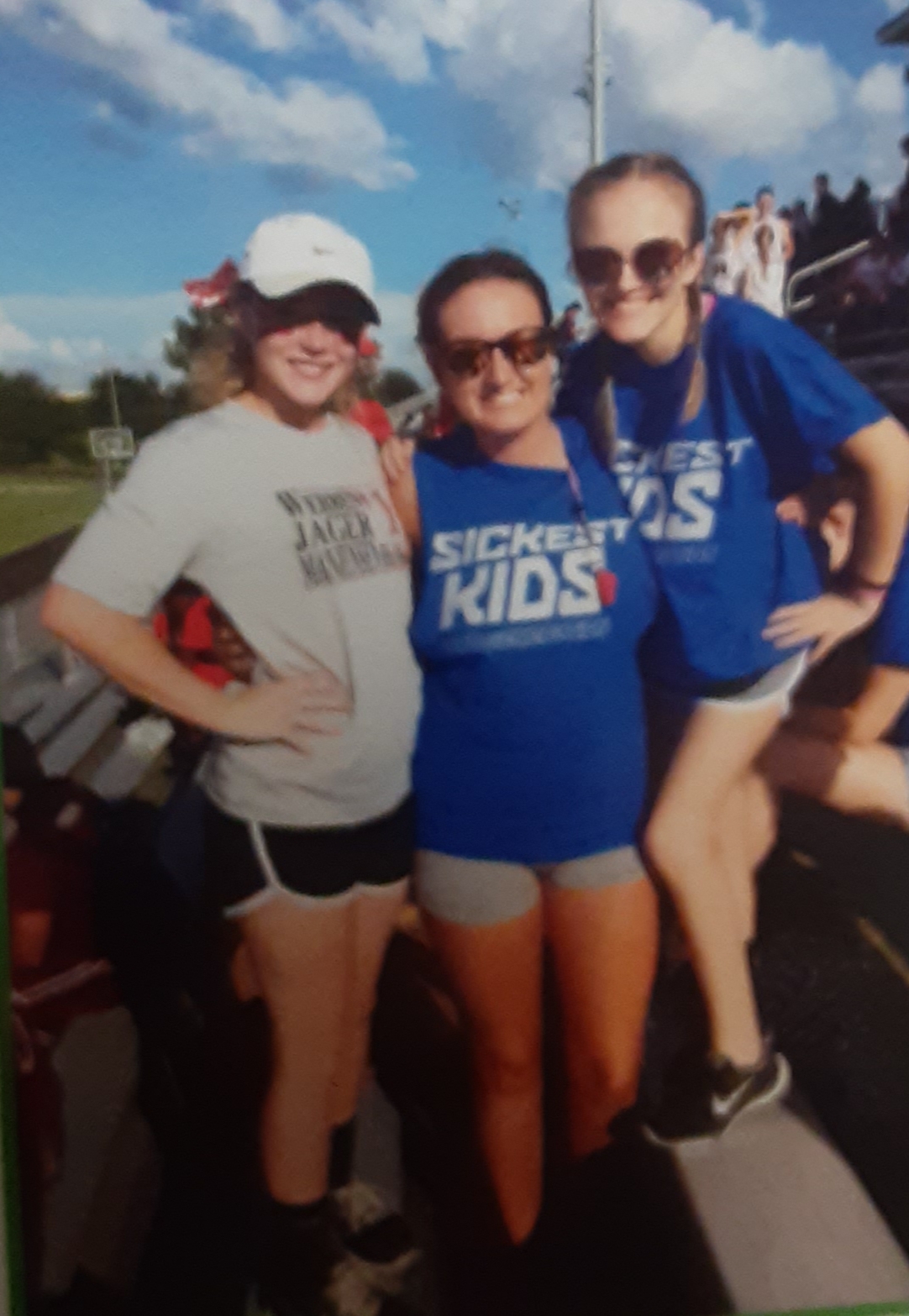 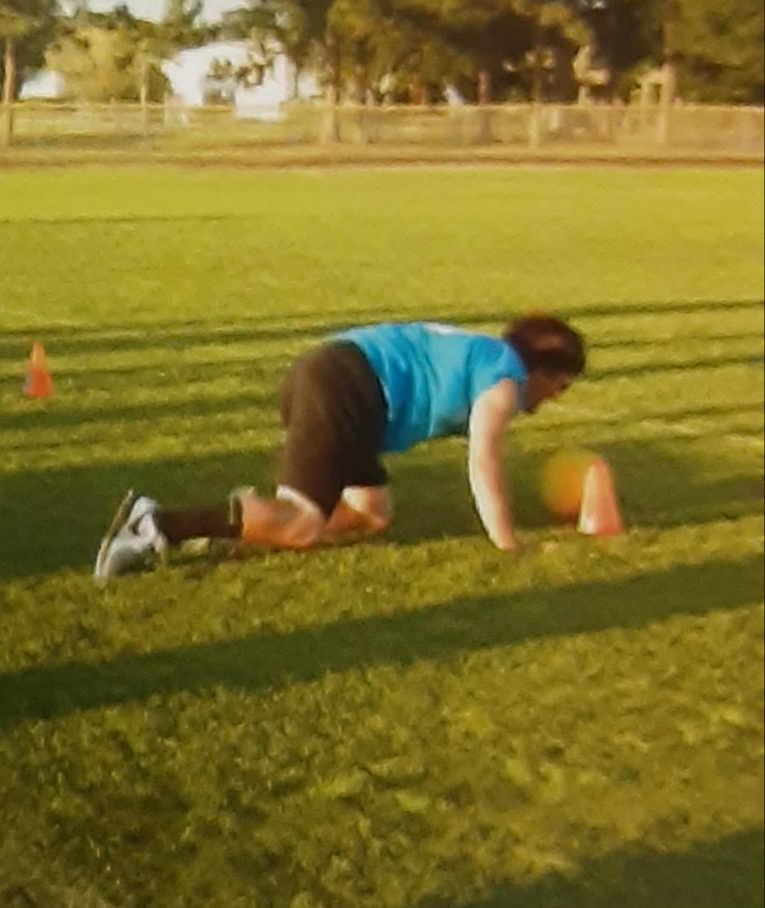 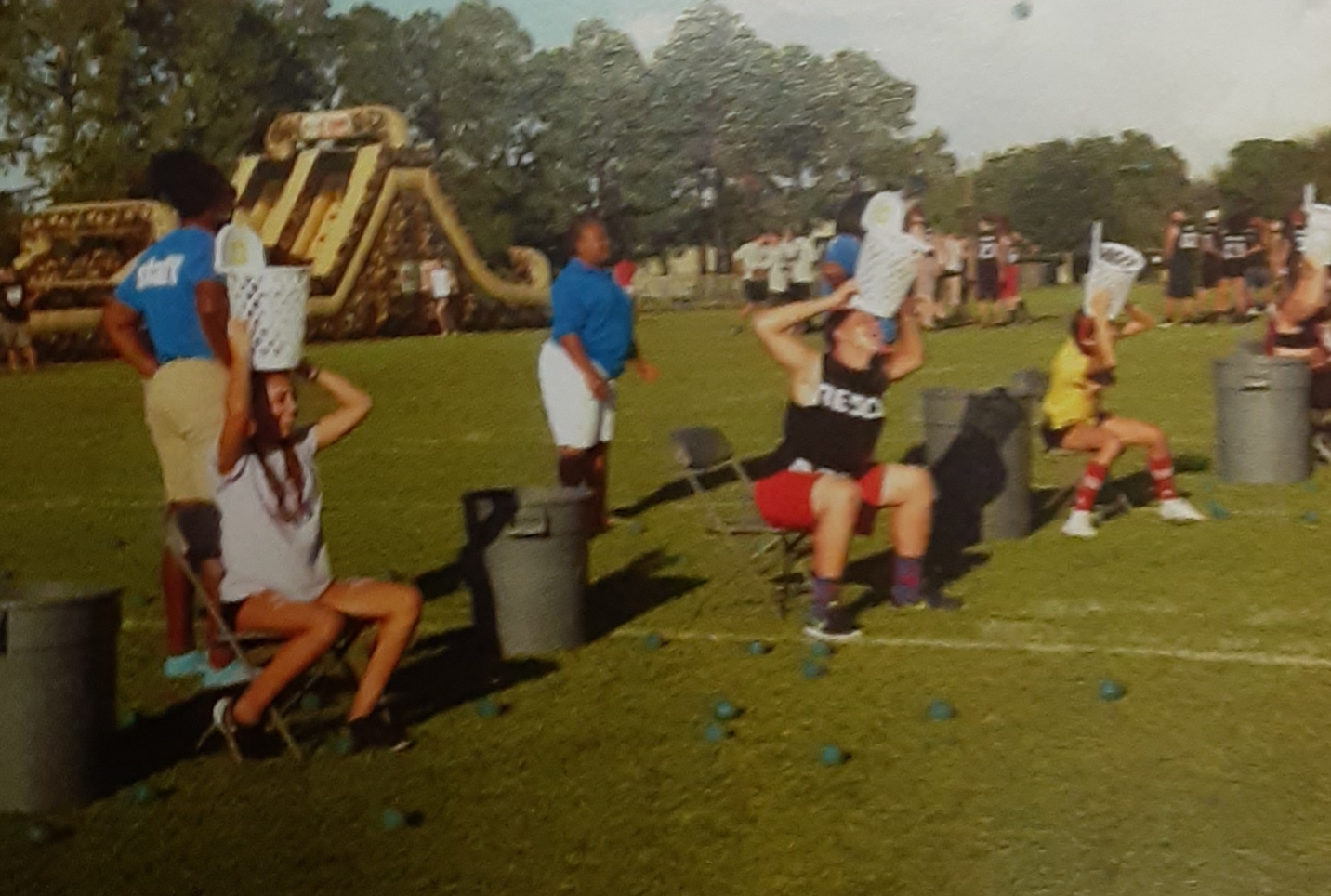 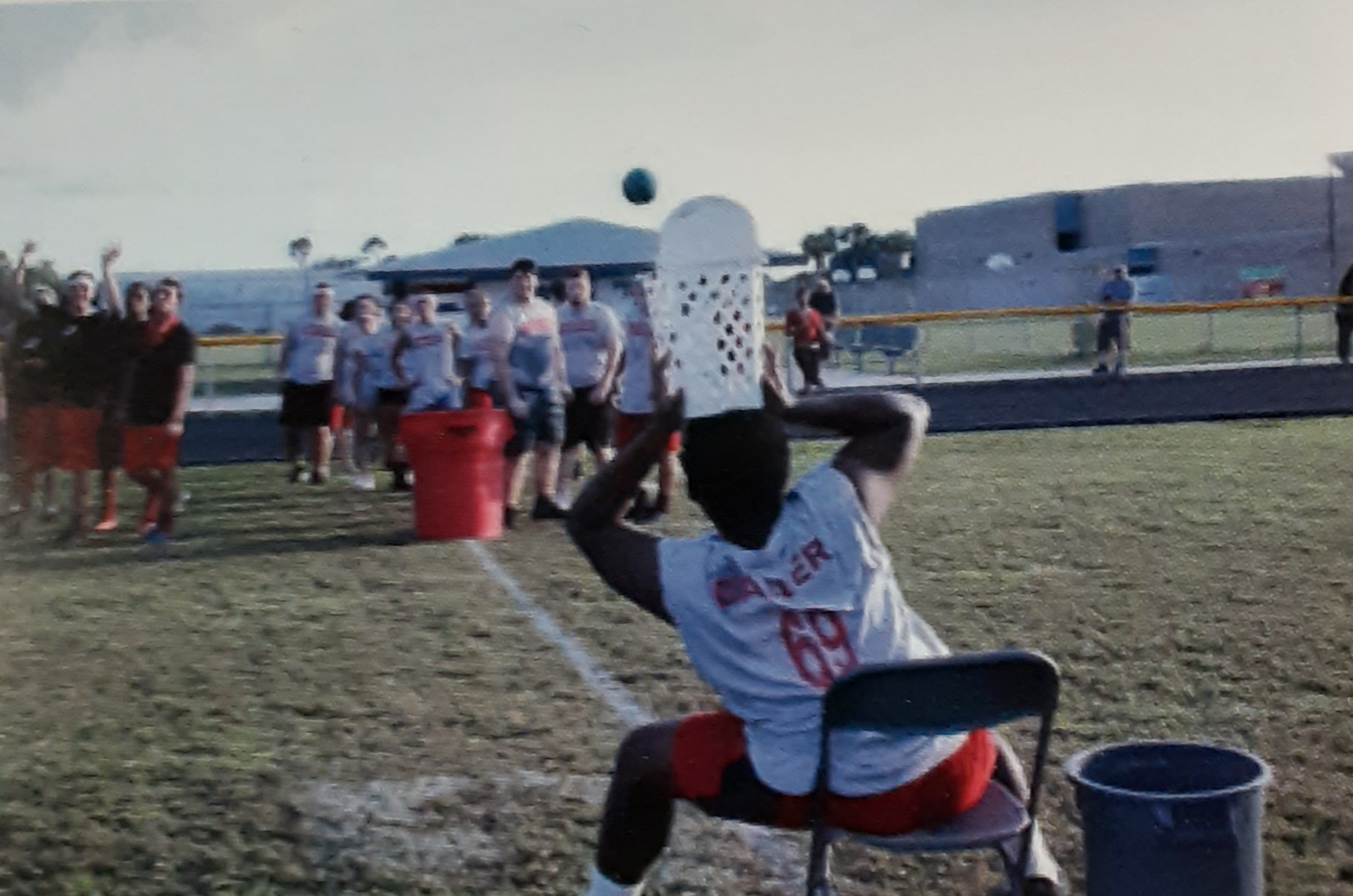 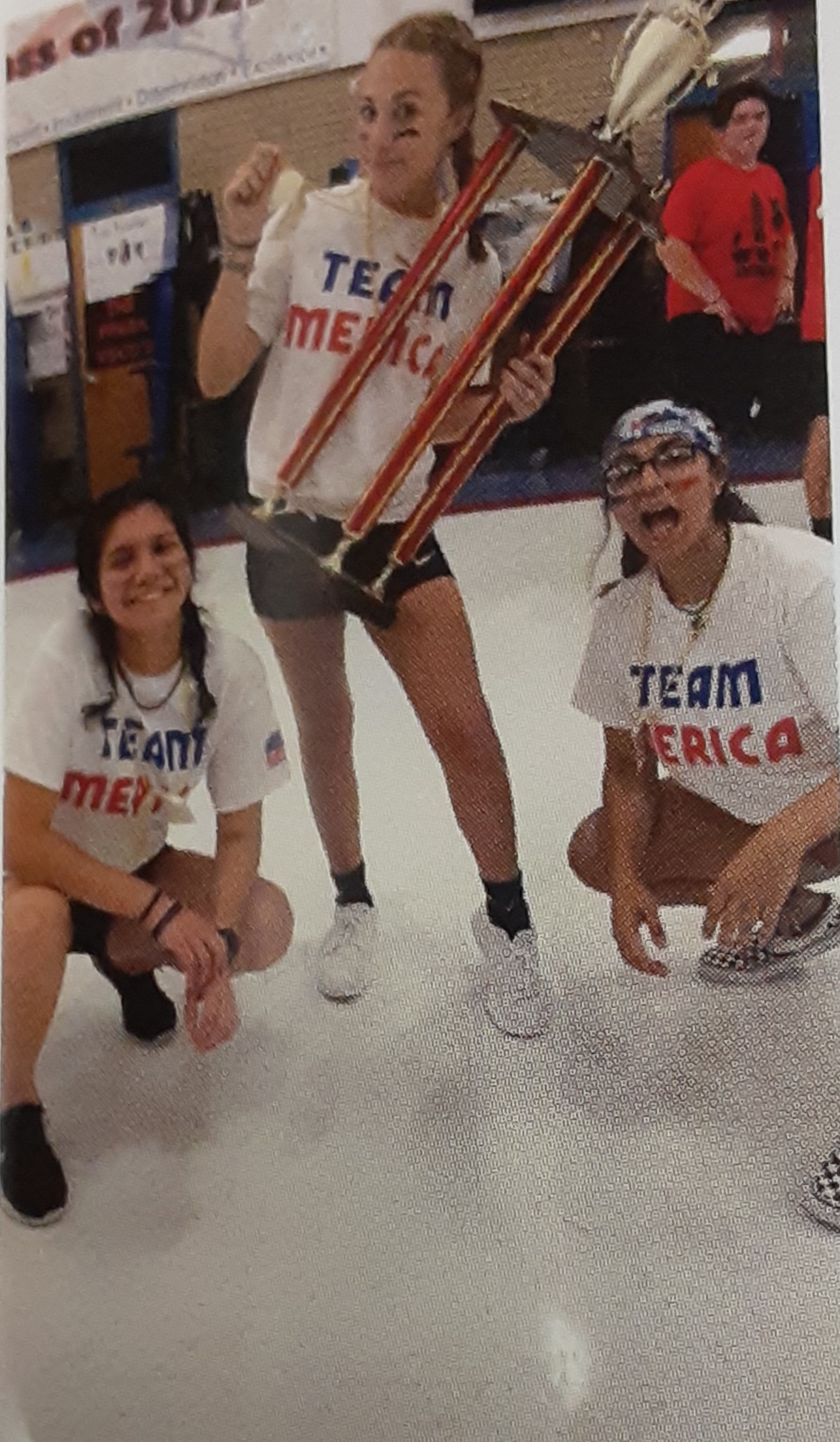 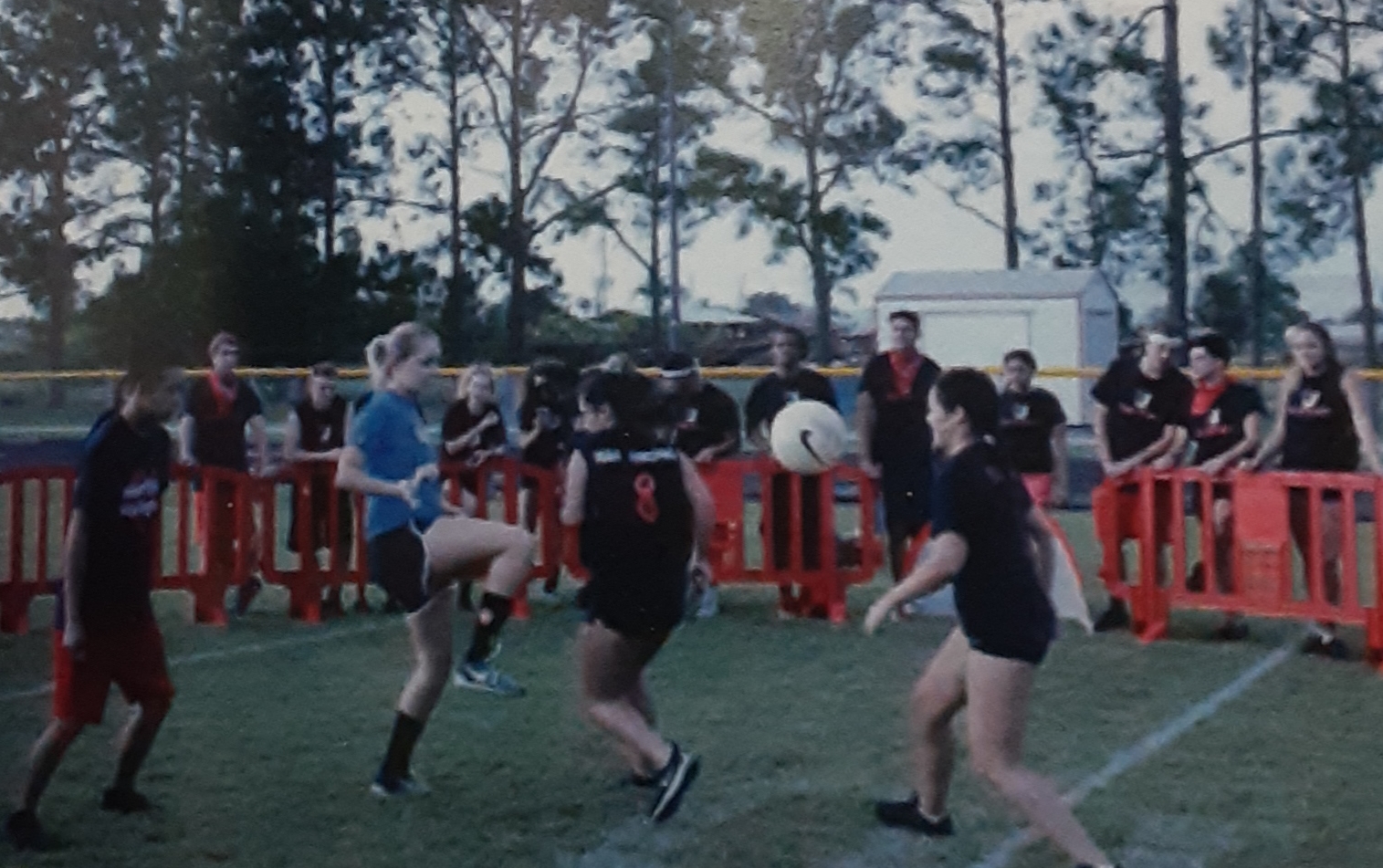 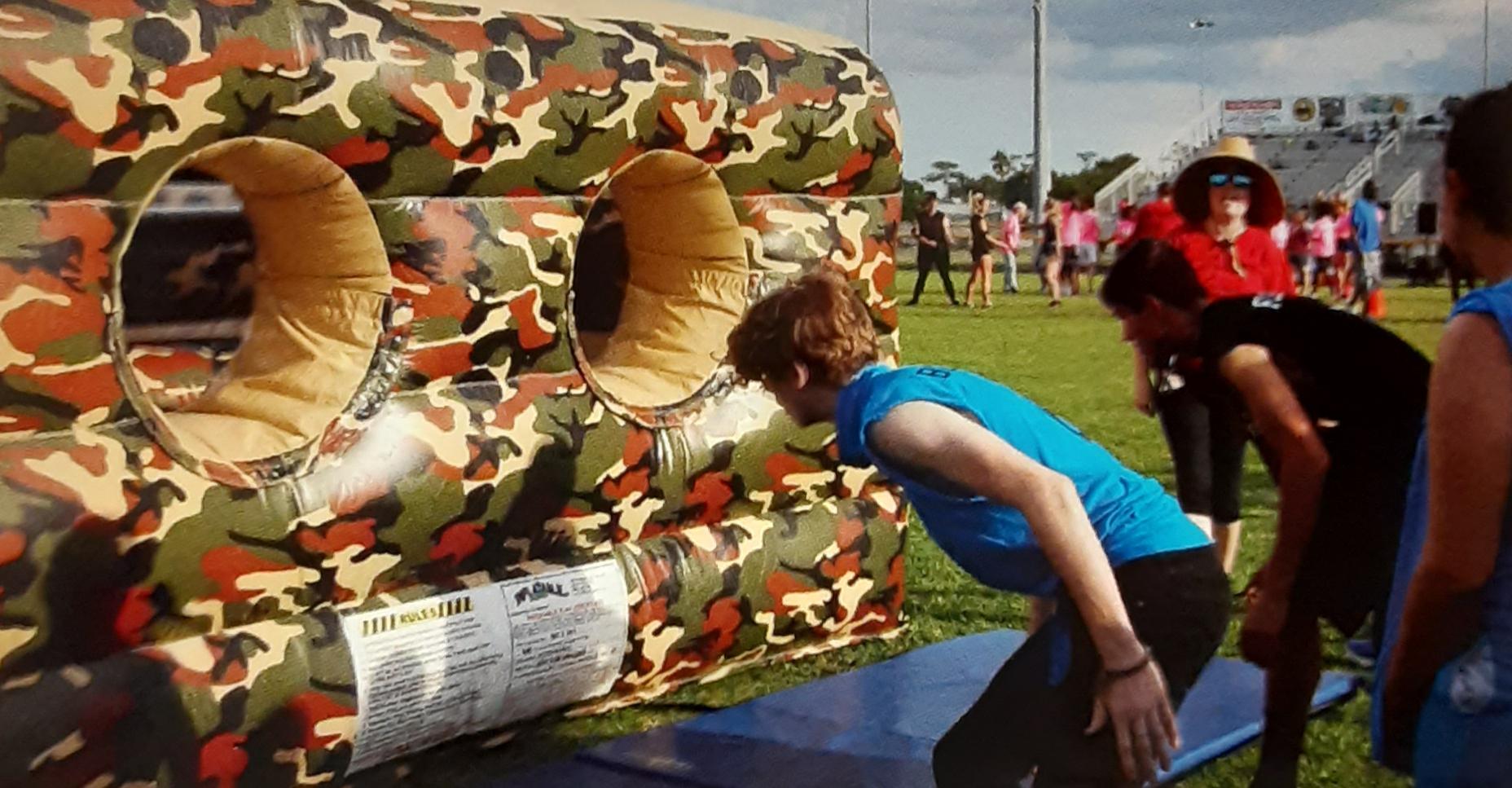 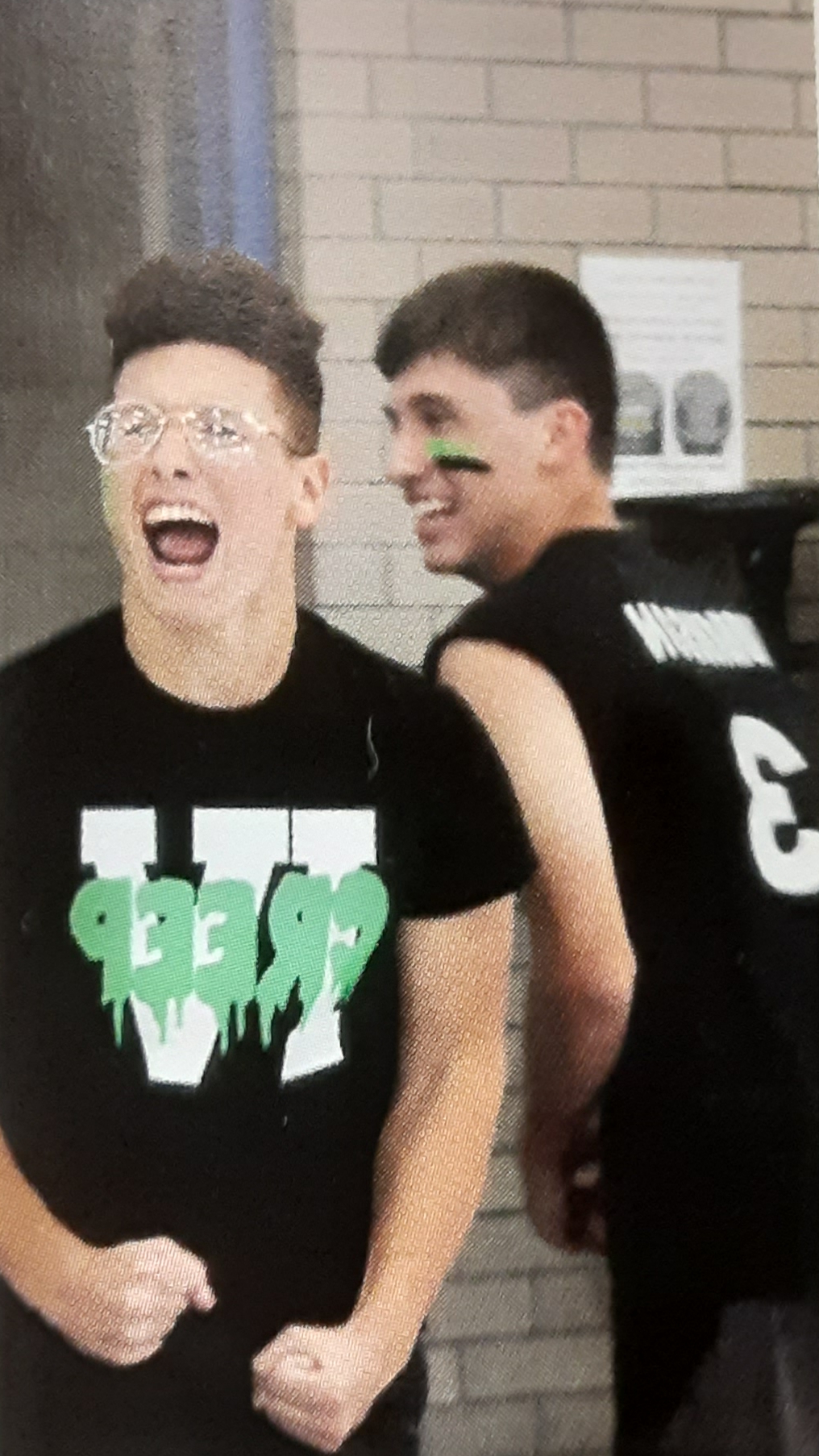 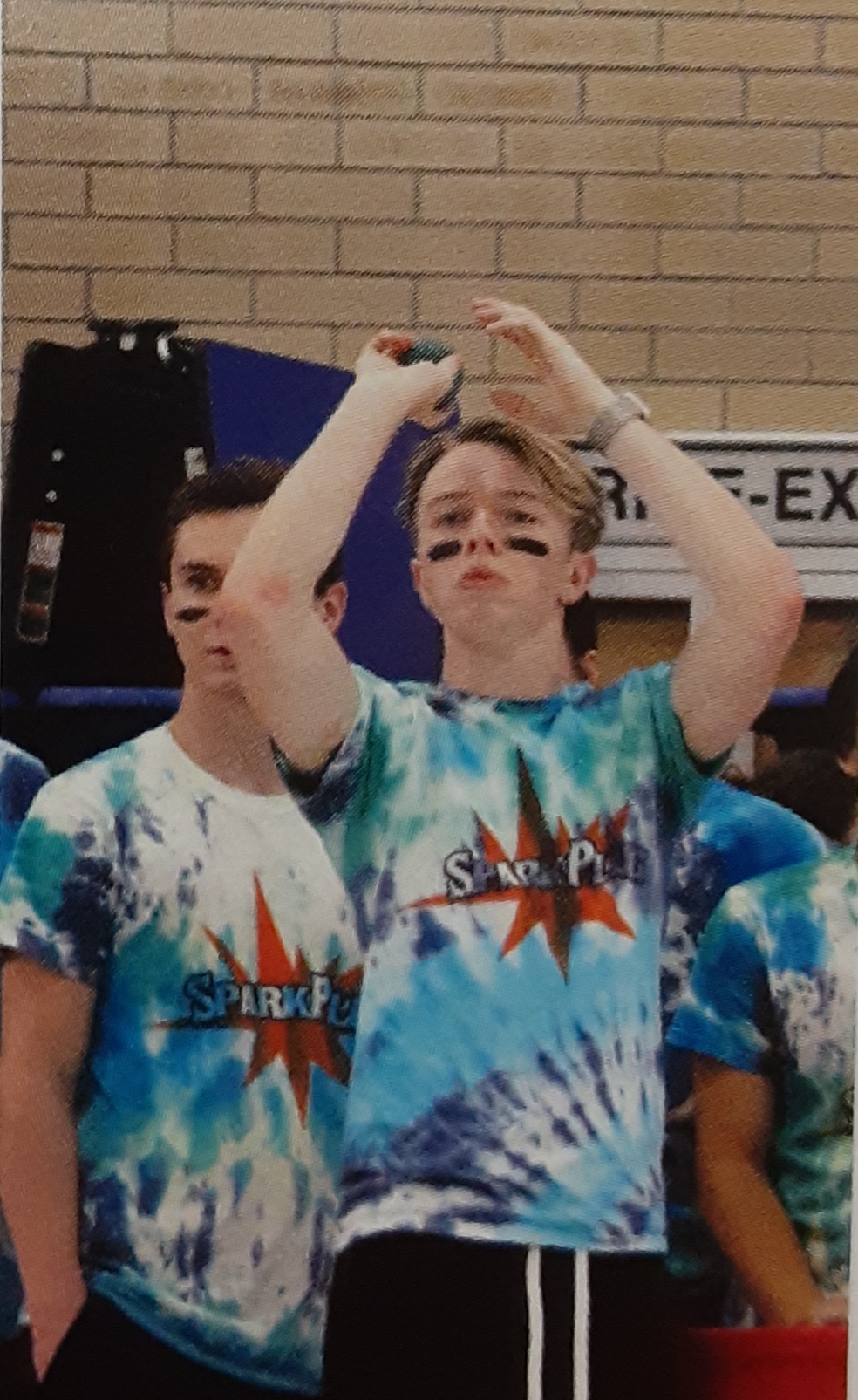 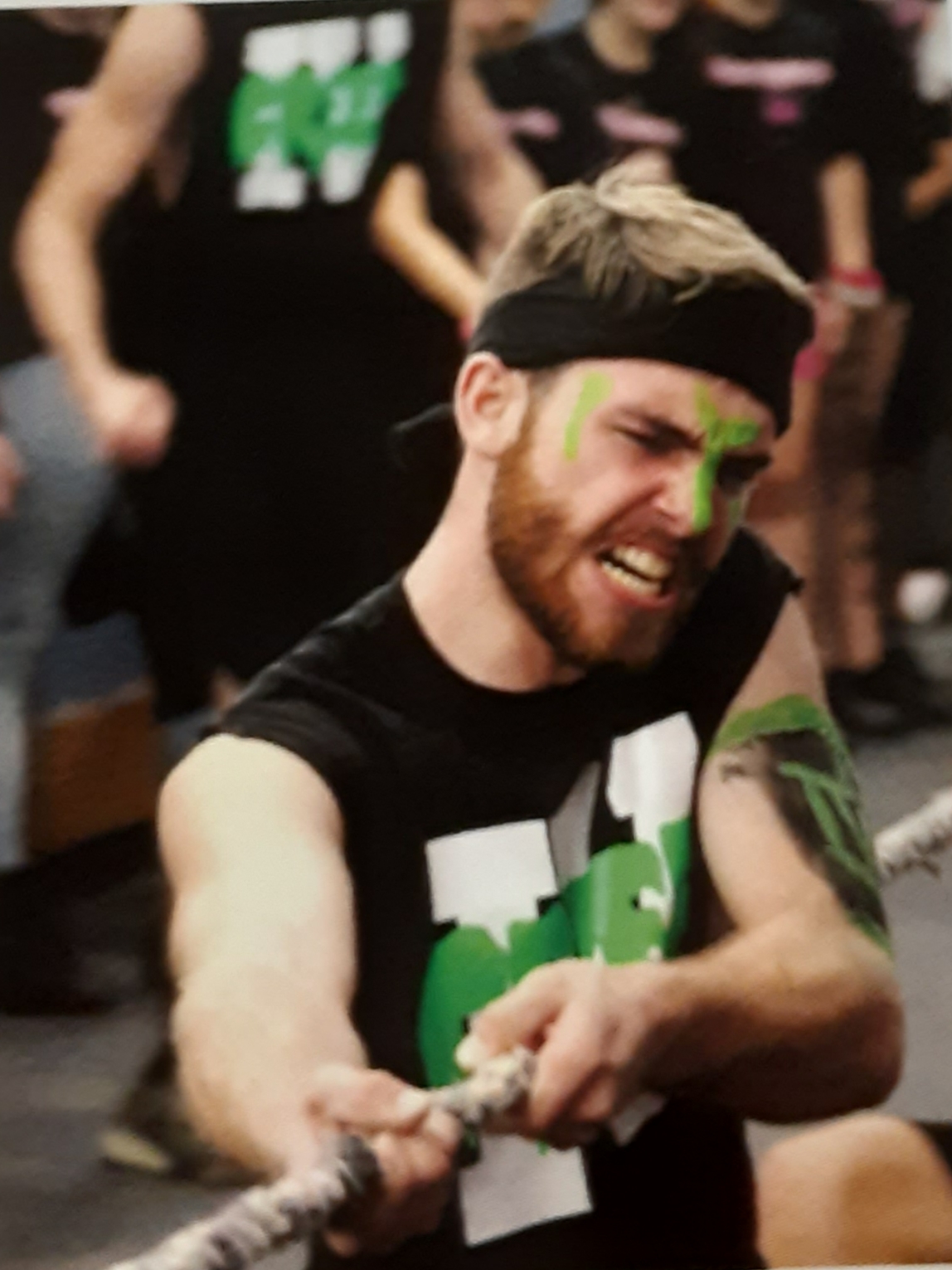 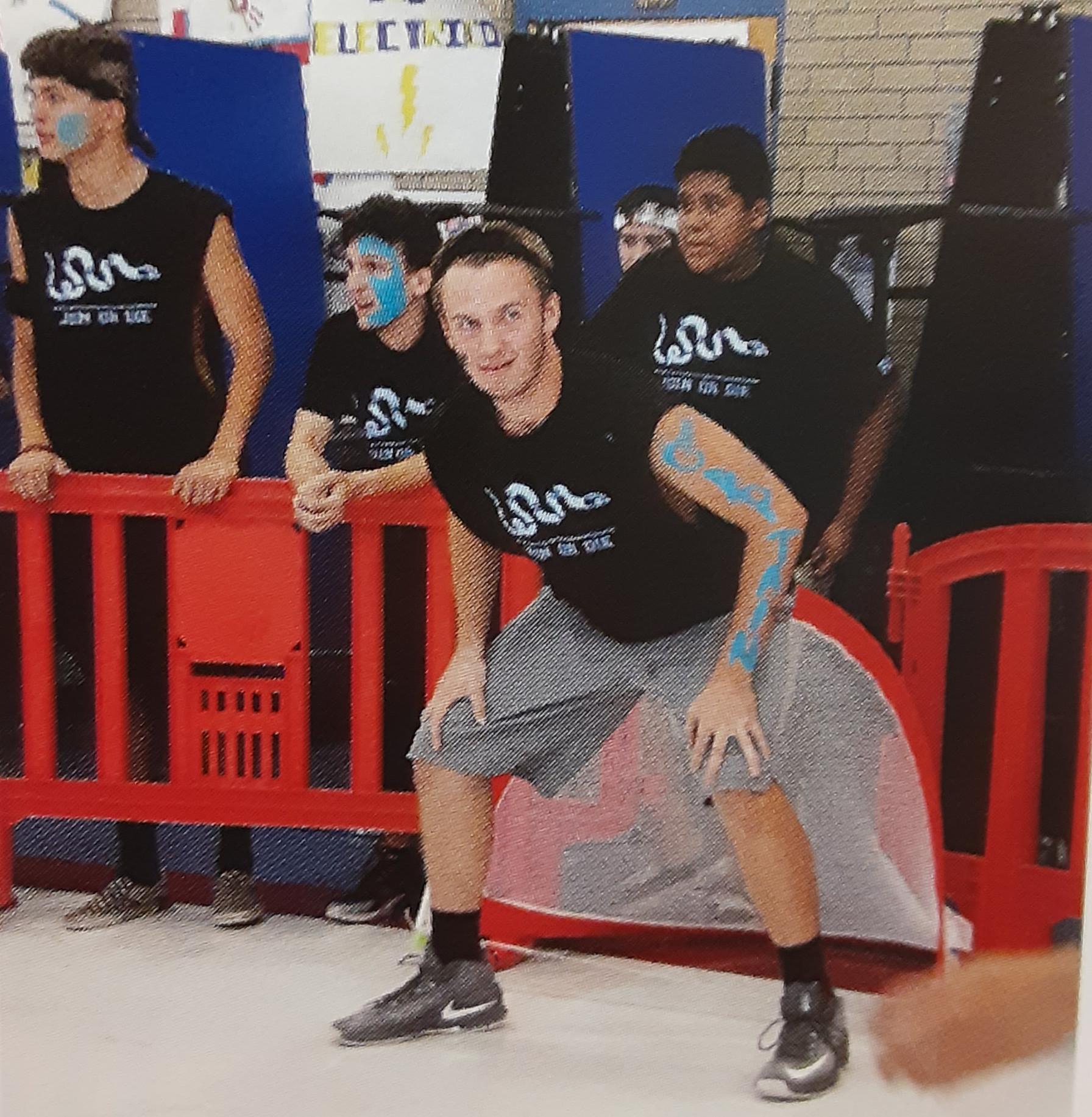 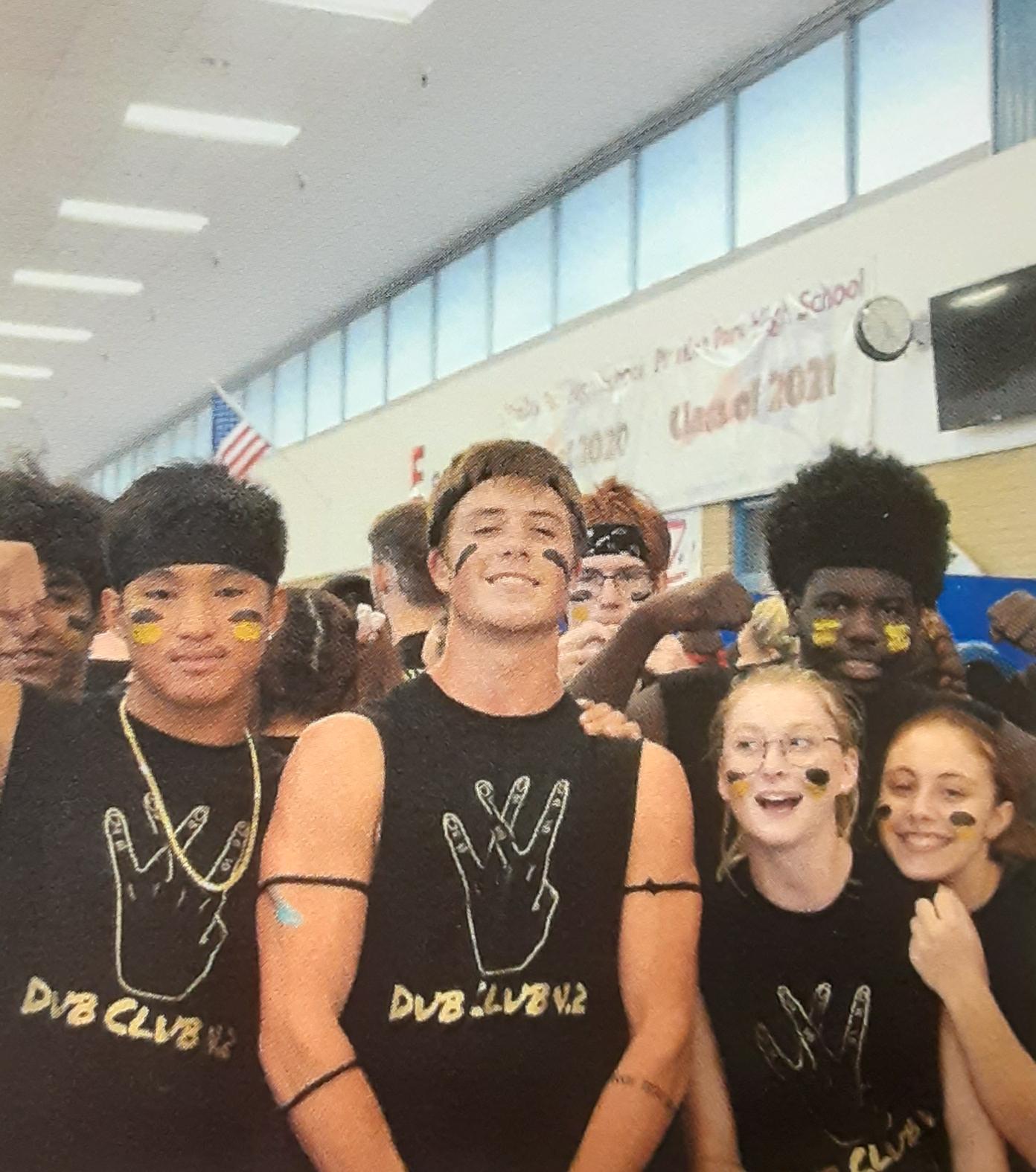 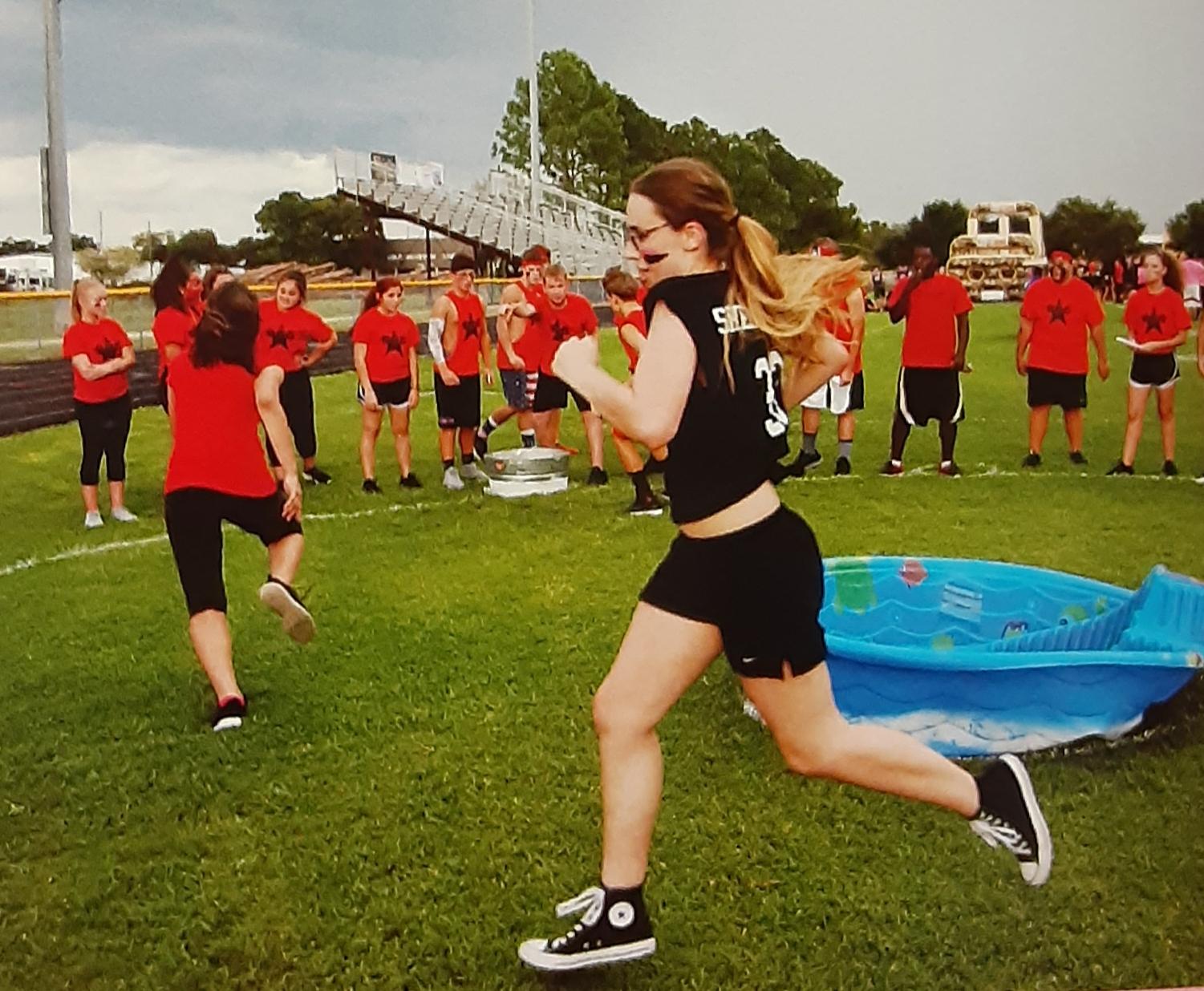 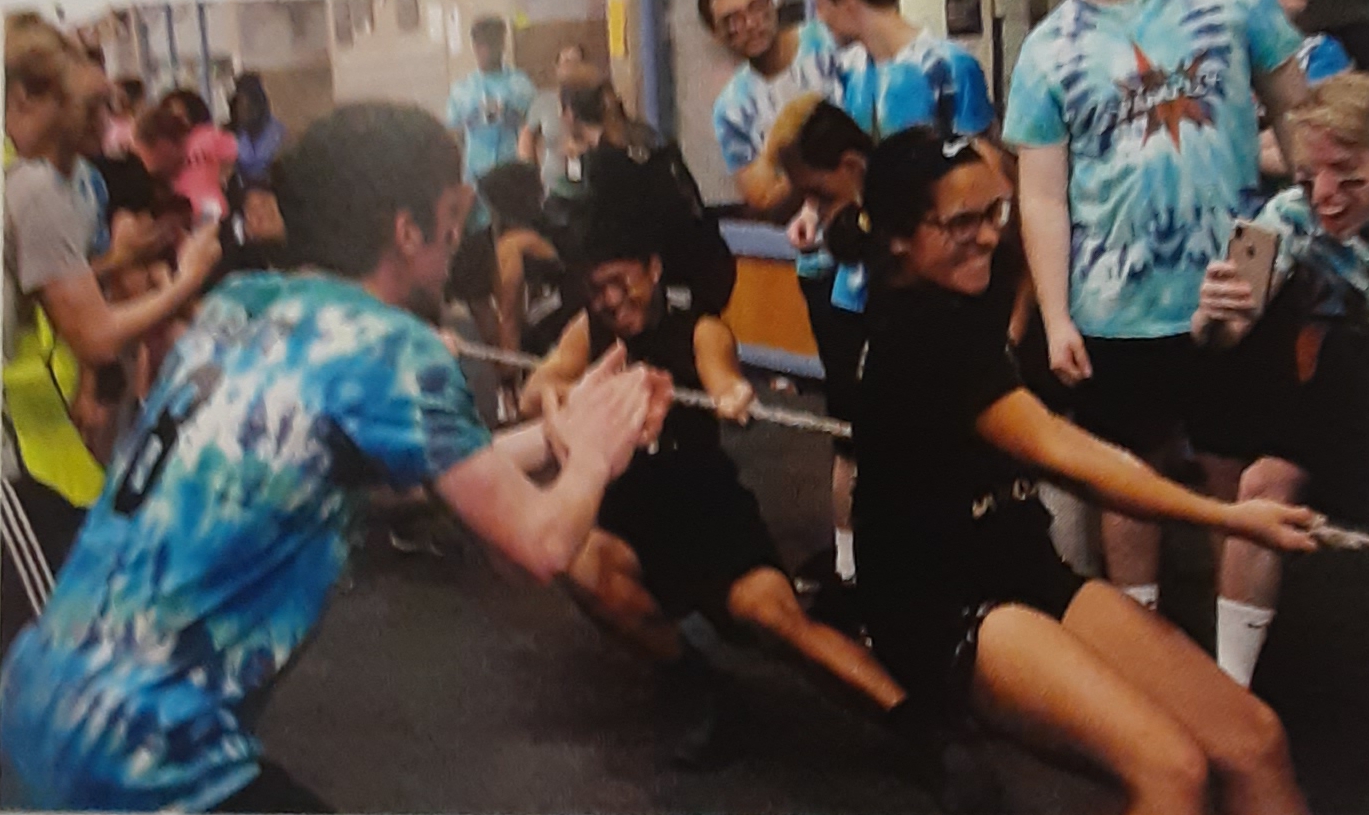